BLUE CONTROL
By：MOON
CONTENTS
01  Add your title
Add your idea. My river runs to thee.
02  Add your title
Add your idea. Blue sea, wilt thou welcome me.
03 Add your title
Add your idea. My river awaits reply.
04  Add your title
Add your idea. Oh! Sea look graciously.
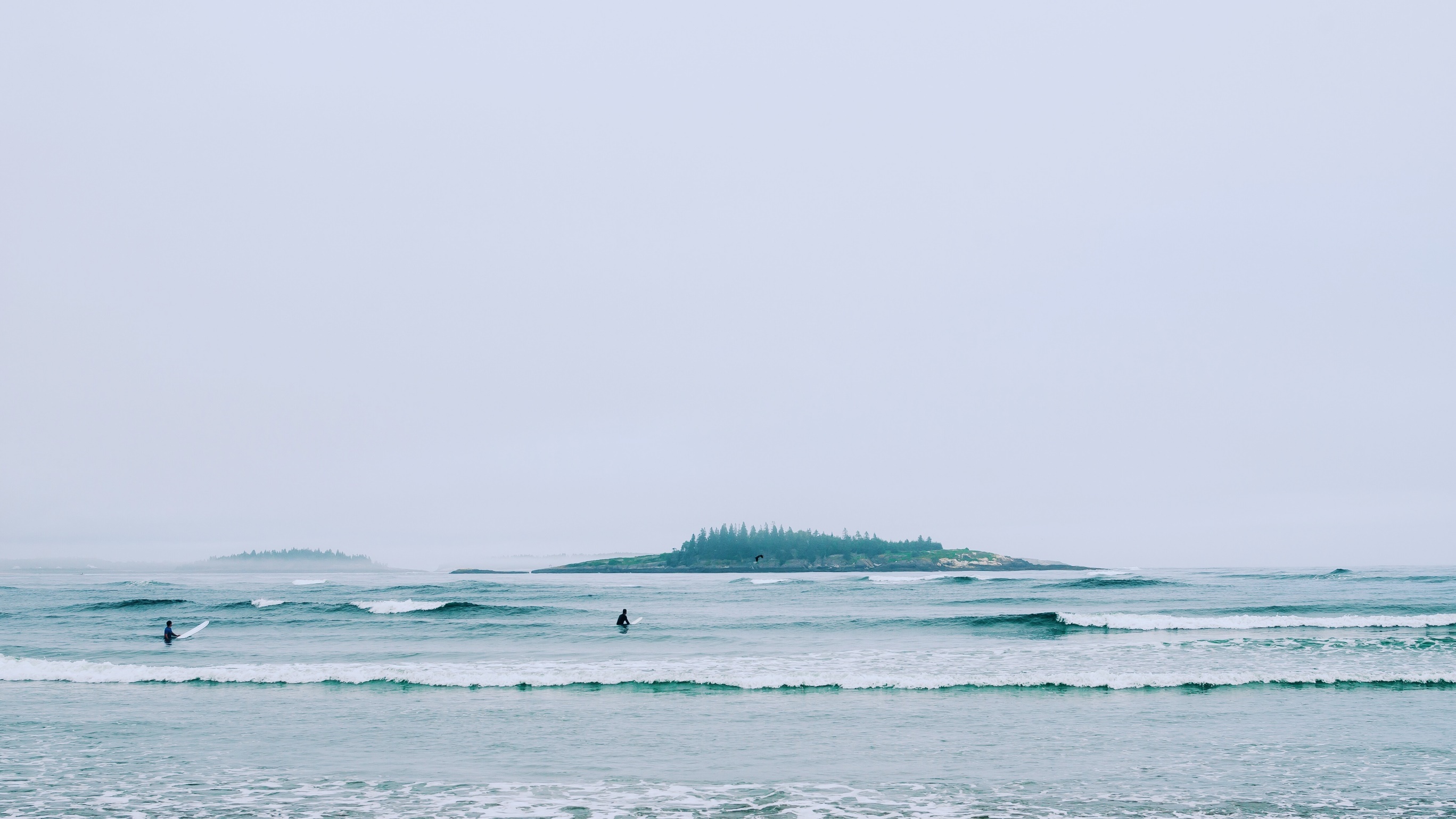 01
Add Your Title
Click here to add  you to the center of the  narrative thought.
My river runs to thee. Blue sea, wilt thou welcome me  My river awaits reply.
Oh! Sea look graciously.
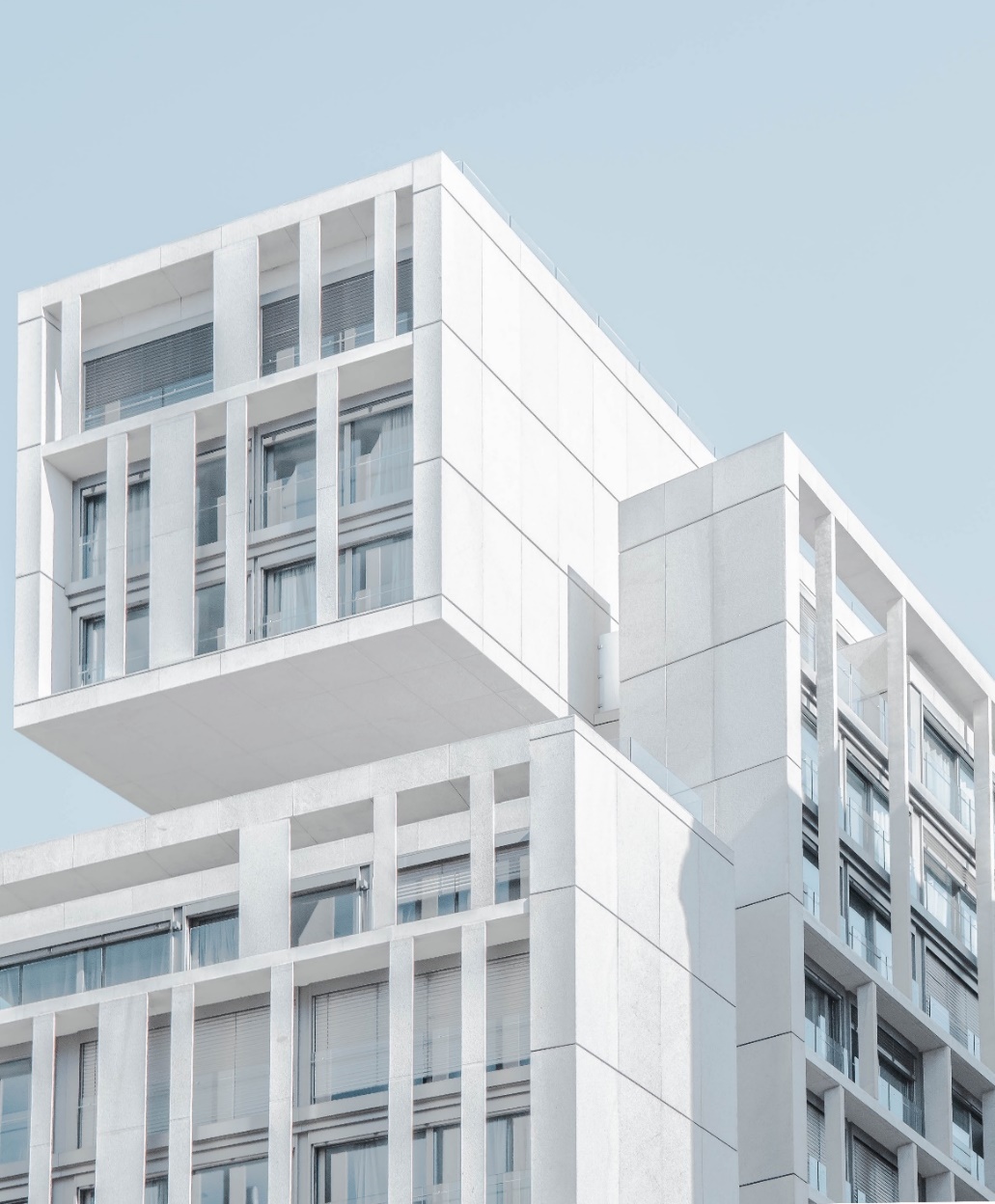 Add
Your
Title
Click here to add  you to the center of the  narrative thought.

My river runs to thee. Blue sea, wilt thou welcome me  My river awaits reply.
Oh! Sea look graciously.
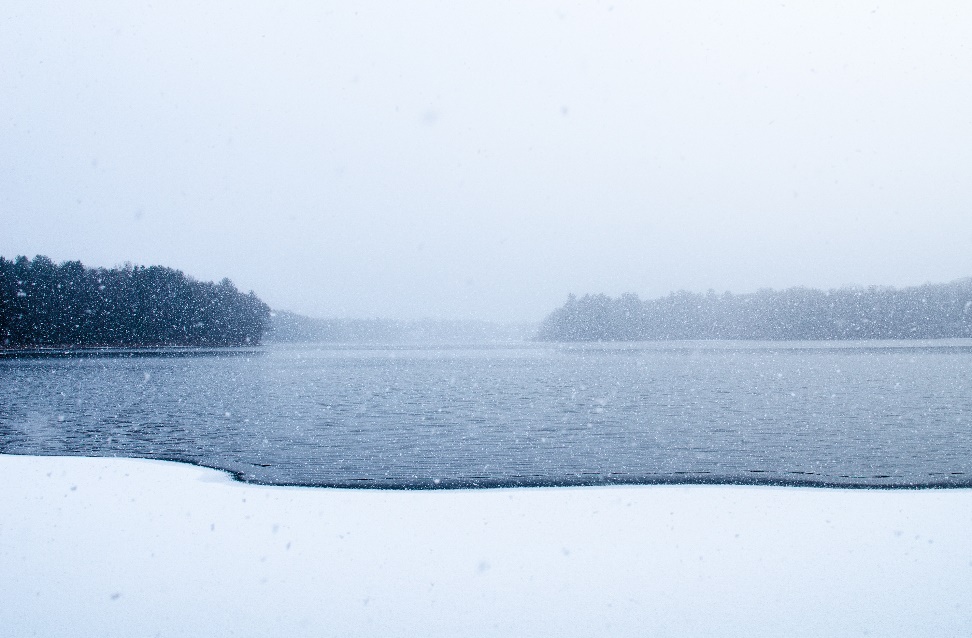 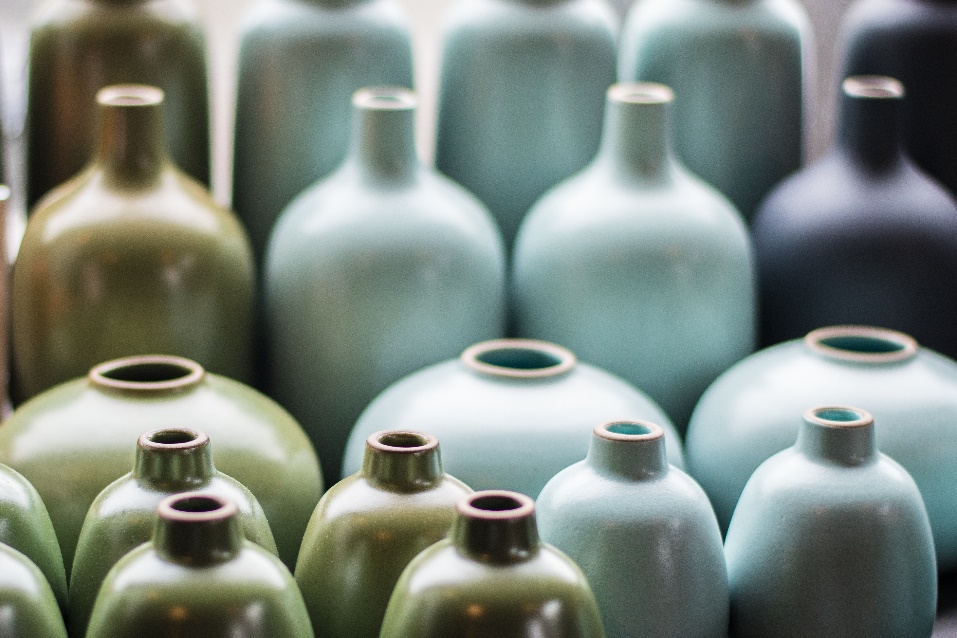 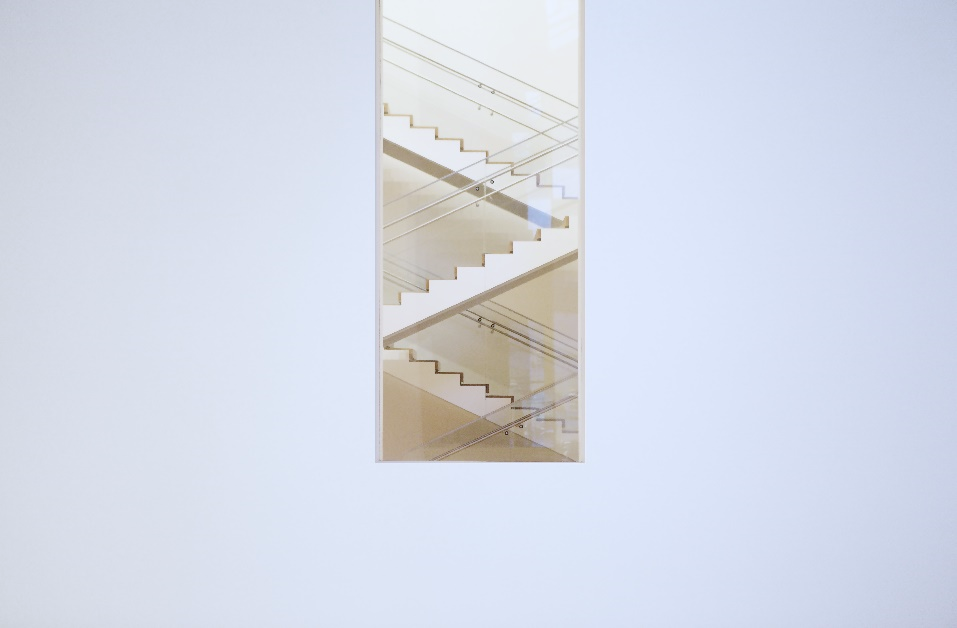 Add your title
Click here to add  you to the center of the  narrative thought.
Add Your Title
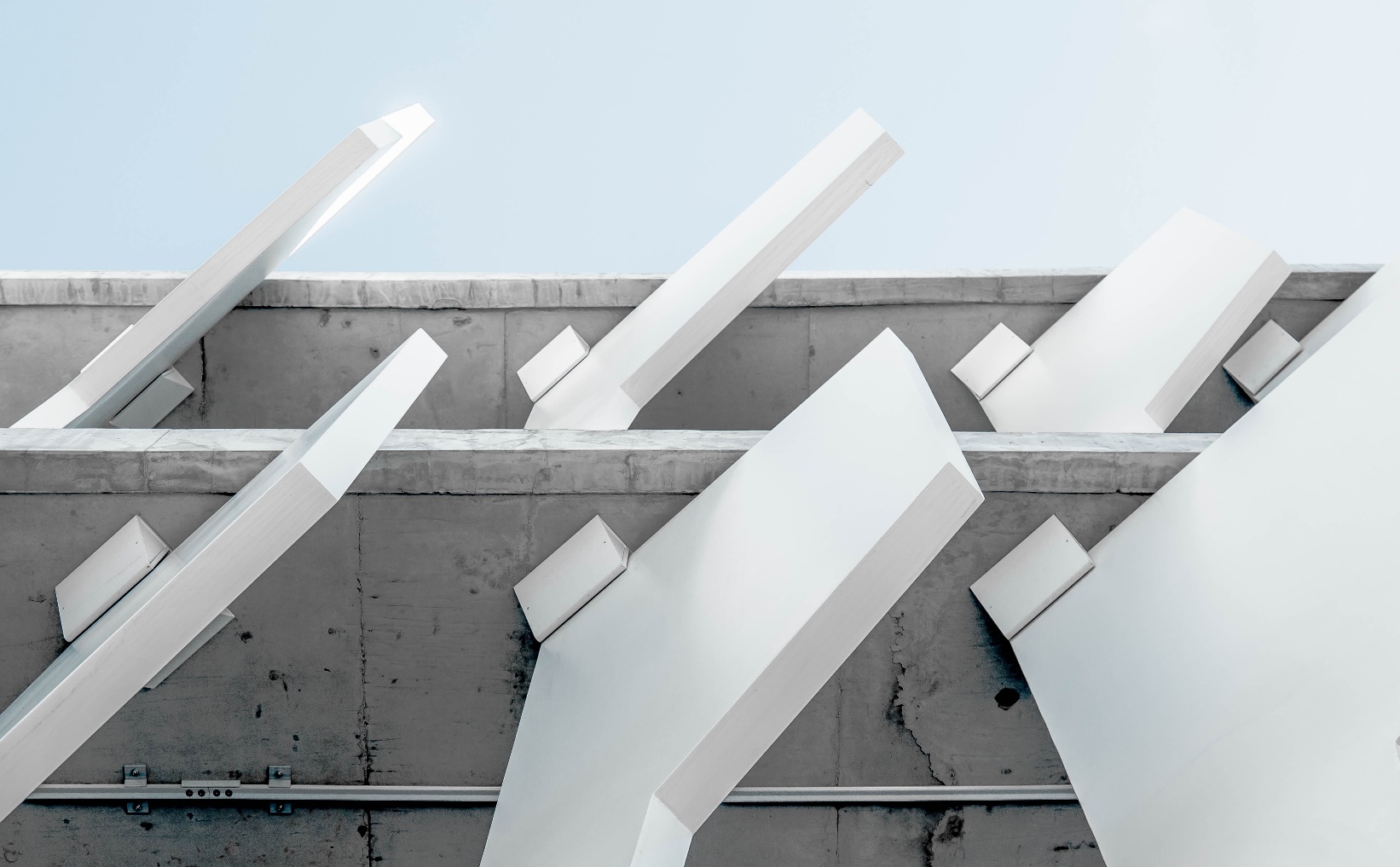 Click here to add  you to the center of the  narrative thought.

My river runs to thee. Blue sea, wilt thou welcome me  My river awaits reply.
Oh! Sea look graciously.
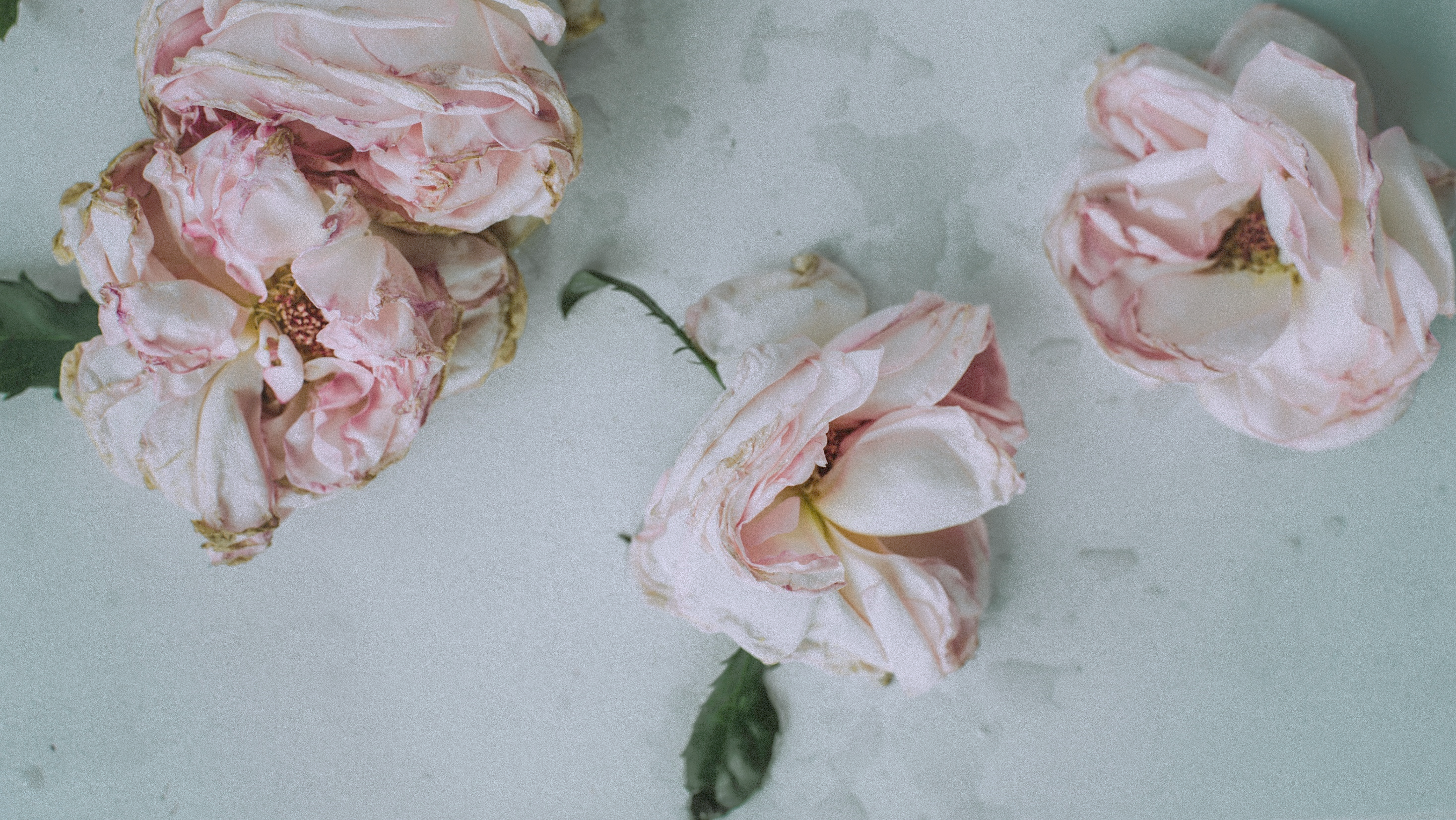 Click here to add  you to the center of the  narrative thought.
My river runs to thee. Blue sea, wilt thou welcome me  My river awaits reply.
Oh! Sea look graciously.
02
Add your title
ADD YOUR TITLE.
Add your subtitle
Add your subtitle
Add your subtitle
Add your idea
Add your idea
Add your idea
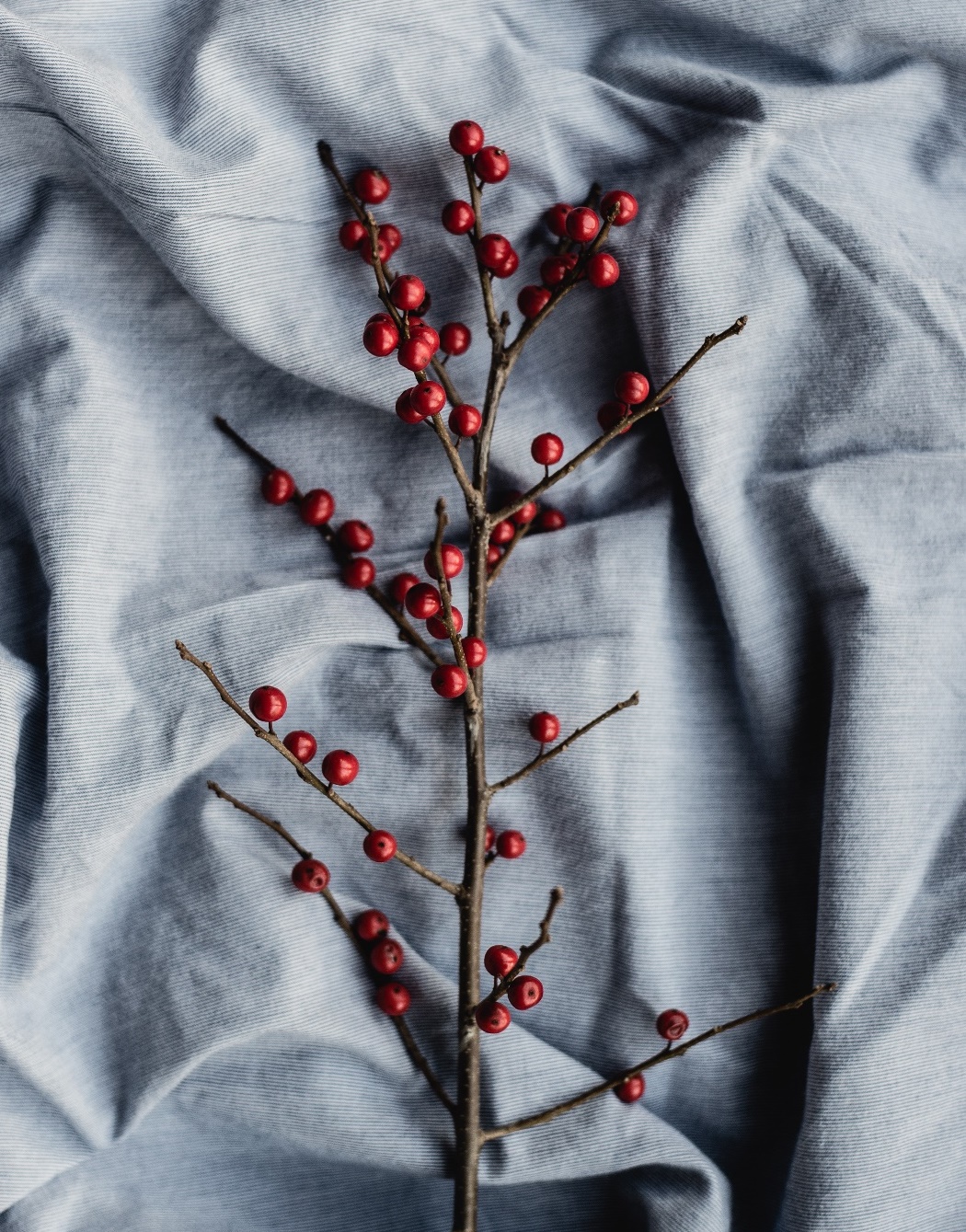 Add your title
Add the text to describe this title introduce the Web design to us write the word as you like.
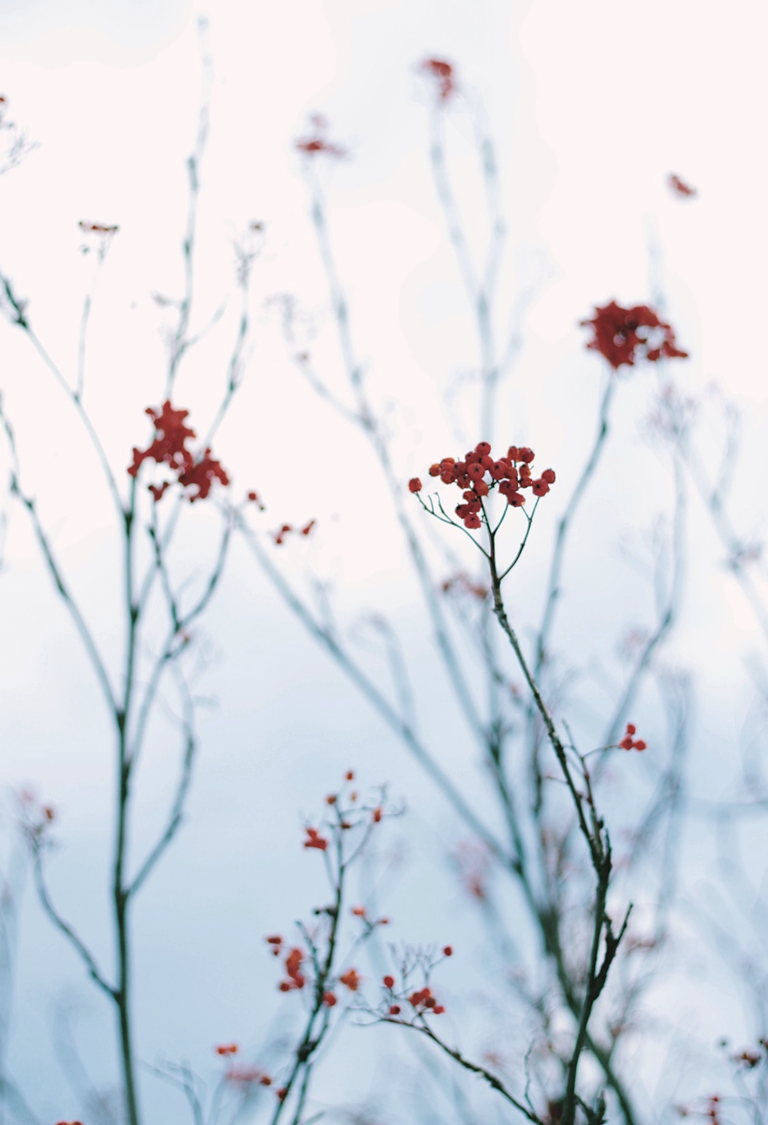 Add your title
Add the text to describe this title introduce the Web design to us write the word as you like
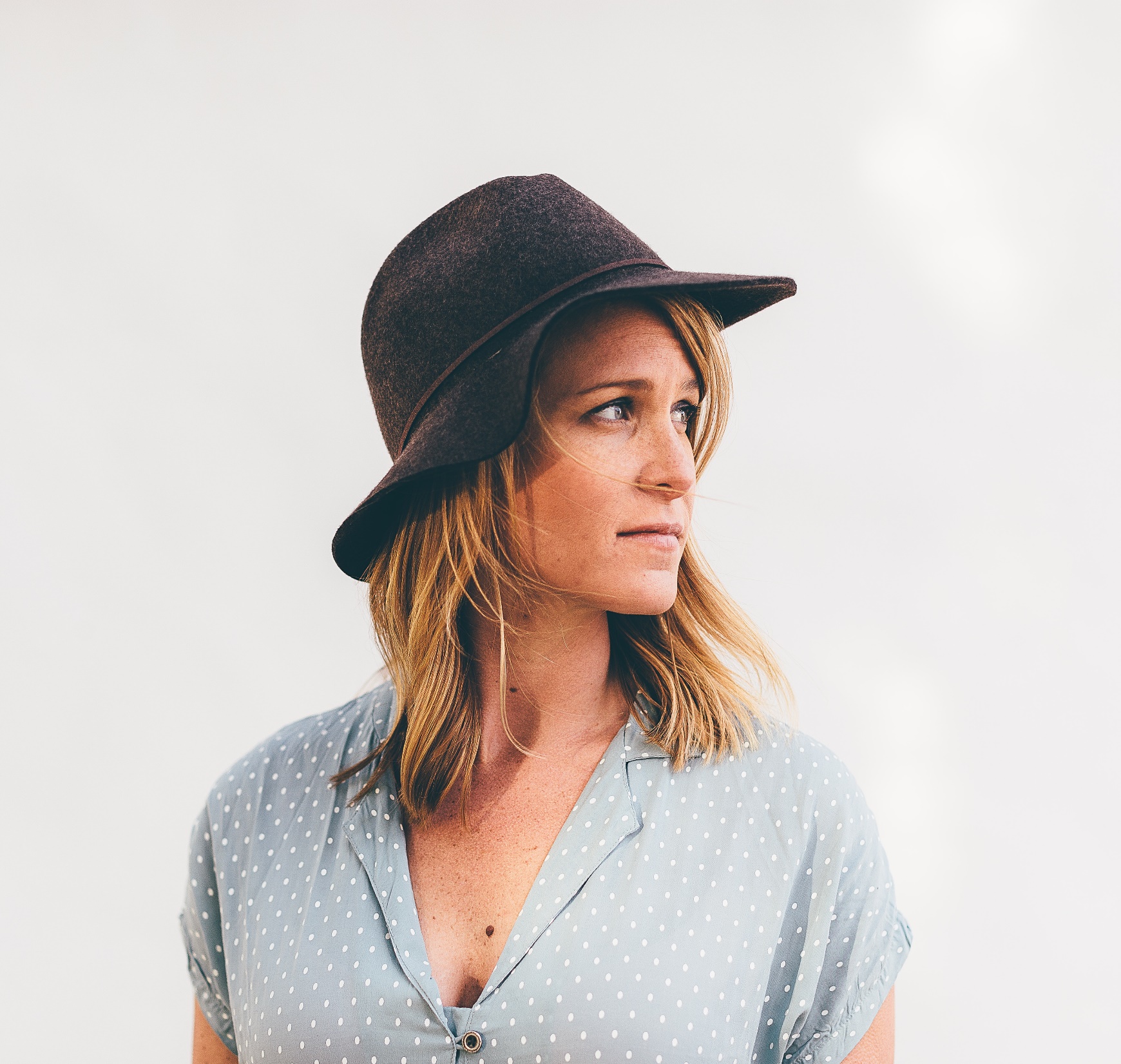 Add your title
Add the text to describe this title introduce the Web design to us write the word as you like.
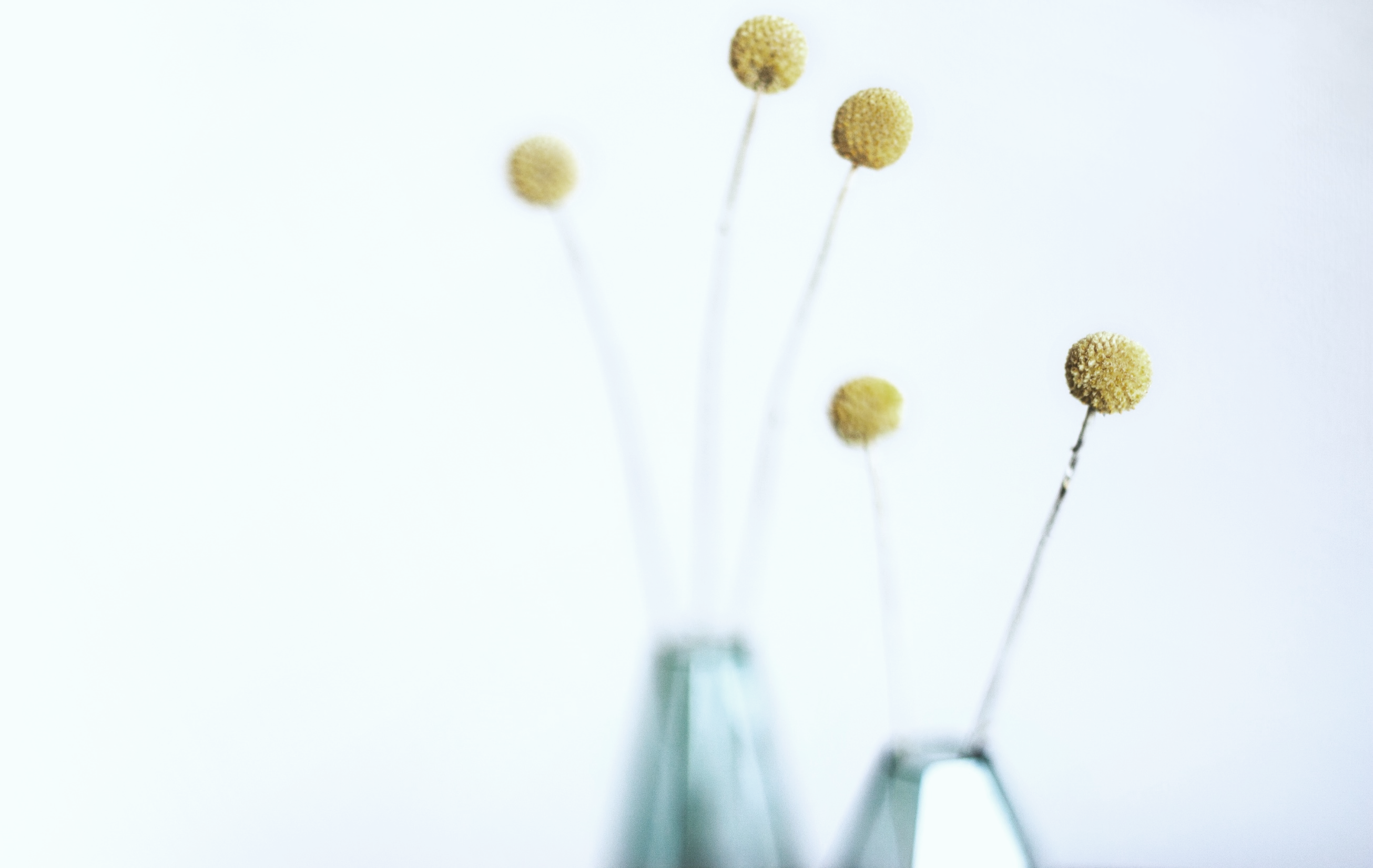 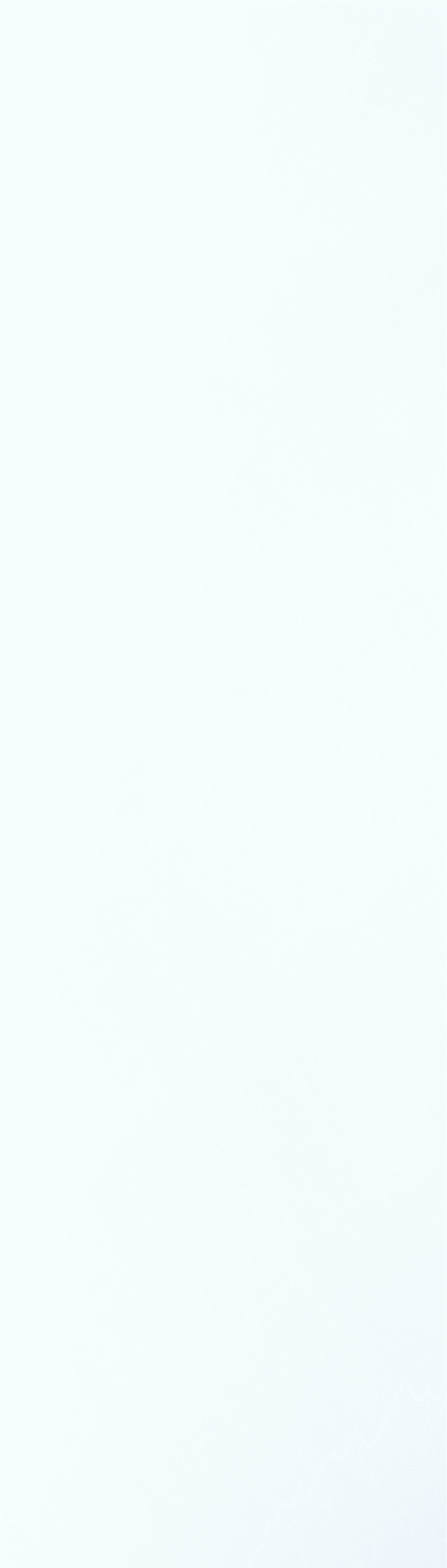 03
BLUE CONTROL
Click here to add  you to the center of the  narrative thought.
My river runs to thee. Blue sea, wilt thou welcome me  My river awaits reply.
Oh! Sea look graciously.
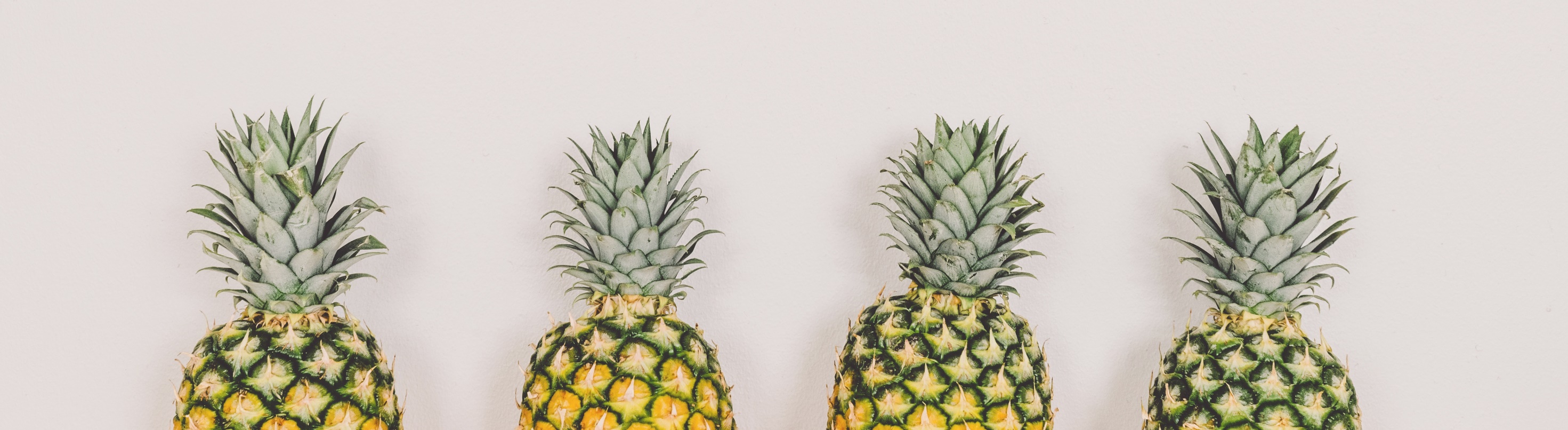 ADD YOUR TITLE
02
03
01
Add your subtitle
Add your subtitle
Add your subtitle
Click here to add  you to the center of the  narrative thought
Click here to add  you to the center of the  narrative thought
Click here to add  you to the center of the  narrative thought
Add your title
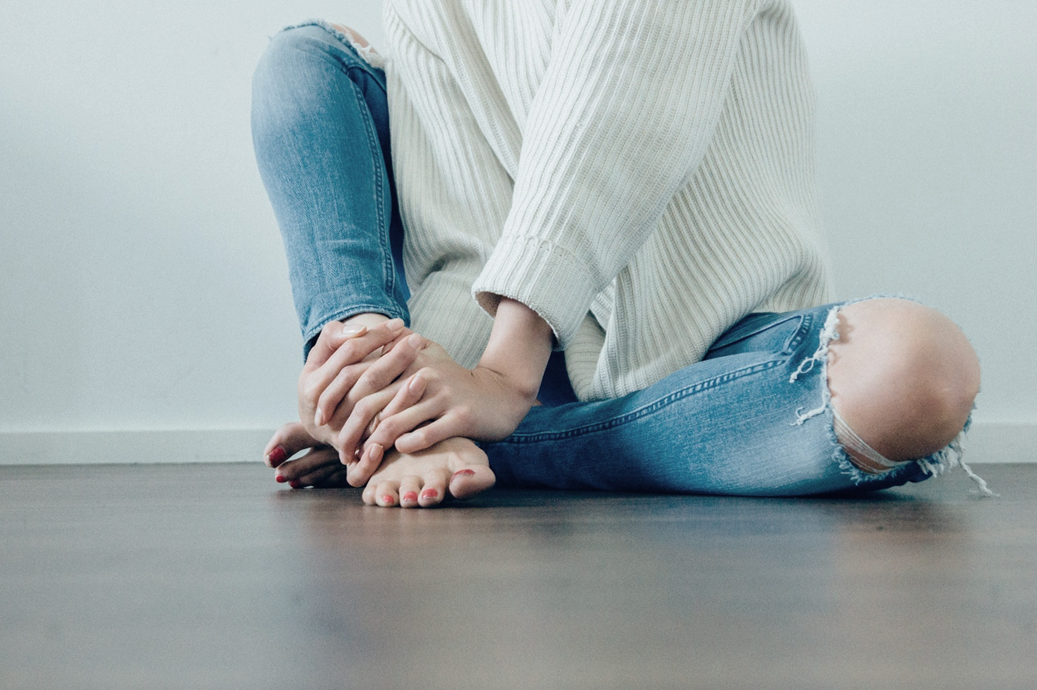 Add the text to describe this title introduce the Web design to us write the word as you like.
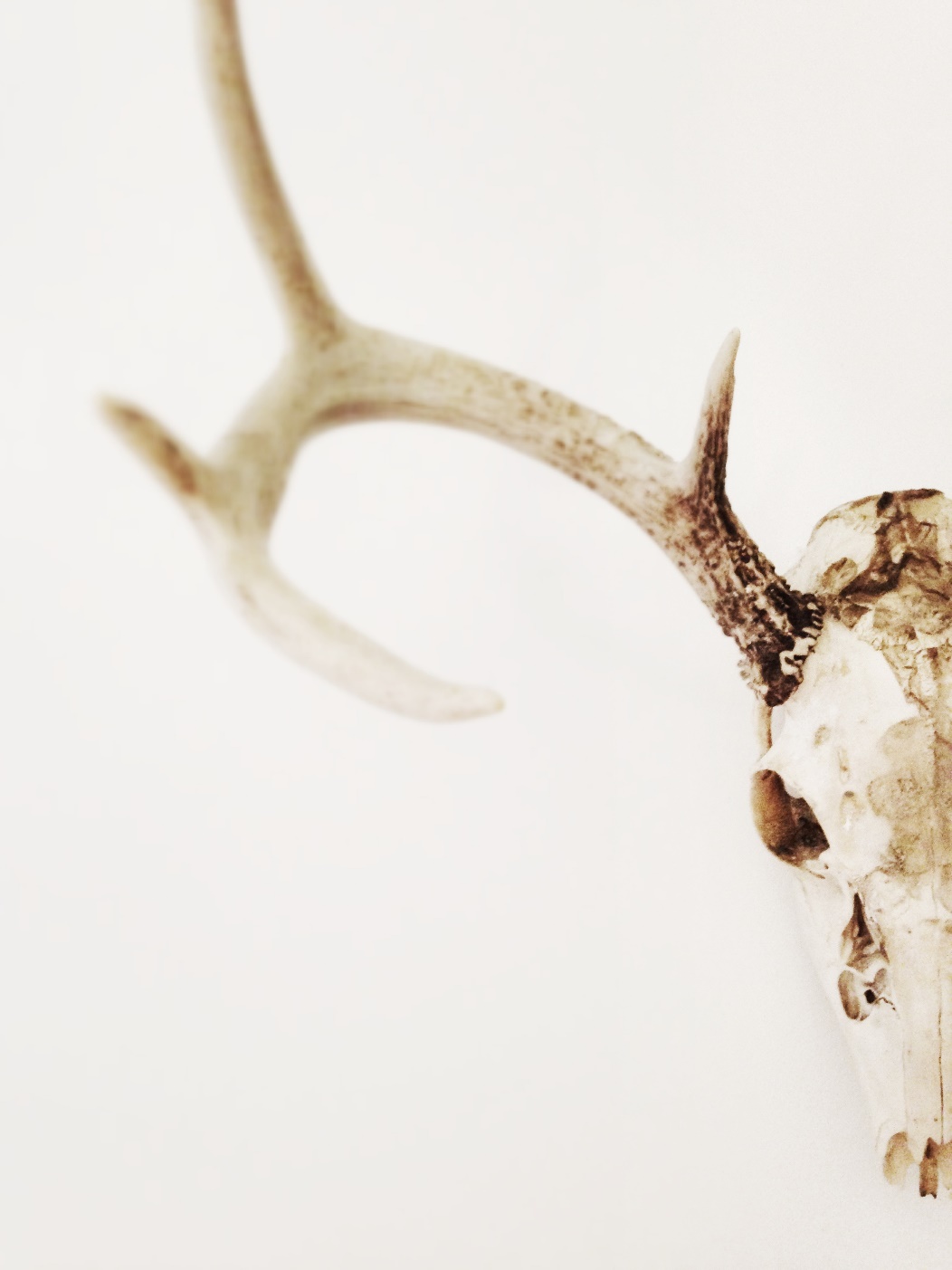 Add your title
Add the text to describe this title introduce the Web design to us write the word as you like.
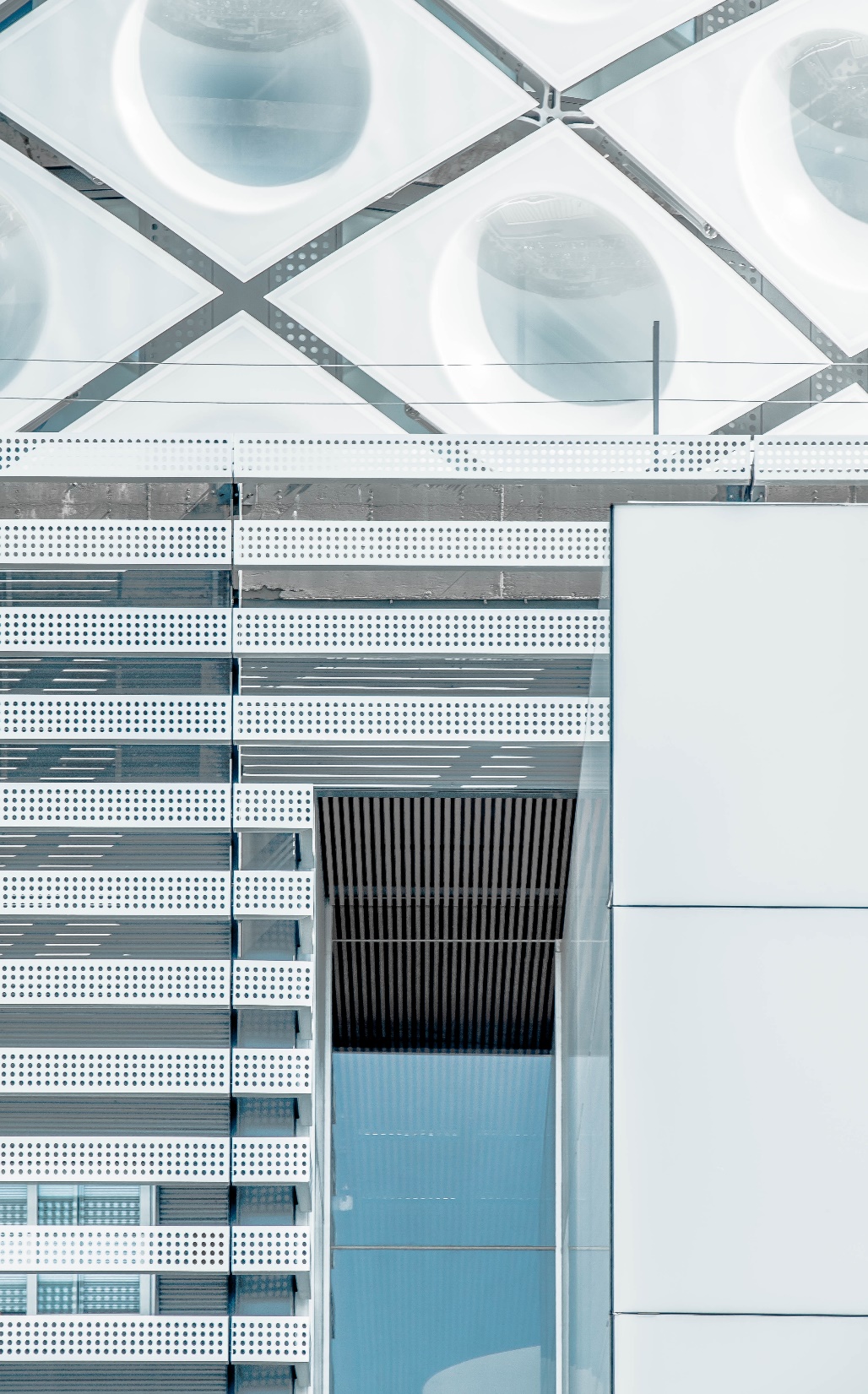 Add your title
Add the text to describe this title introduce the Web design to us write the word as you like.
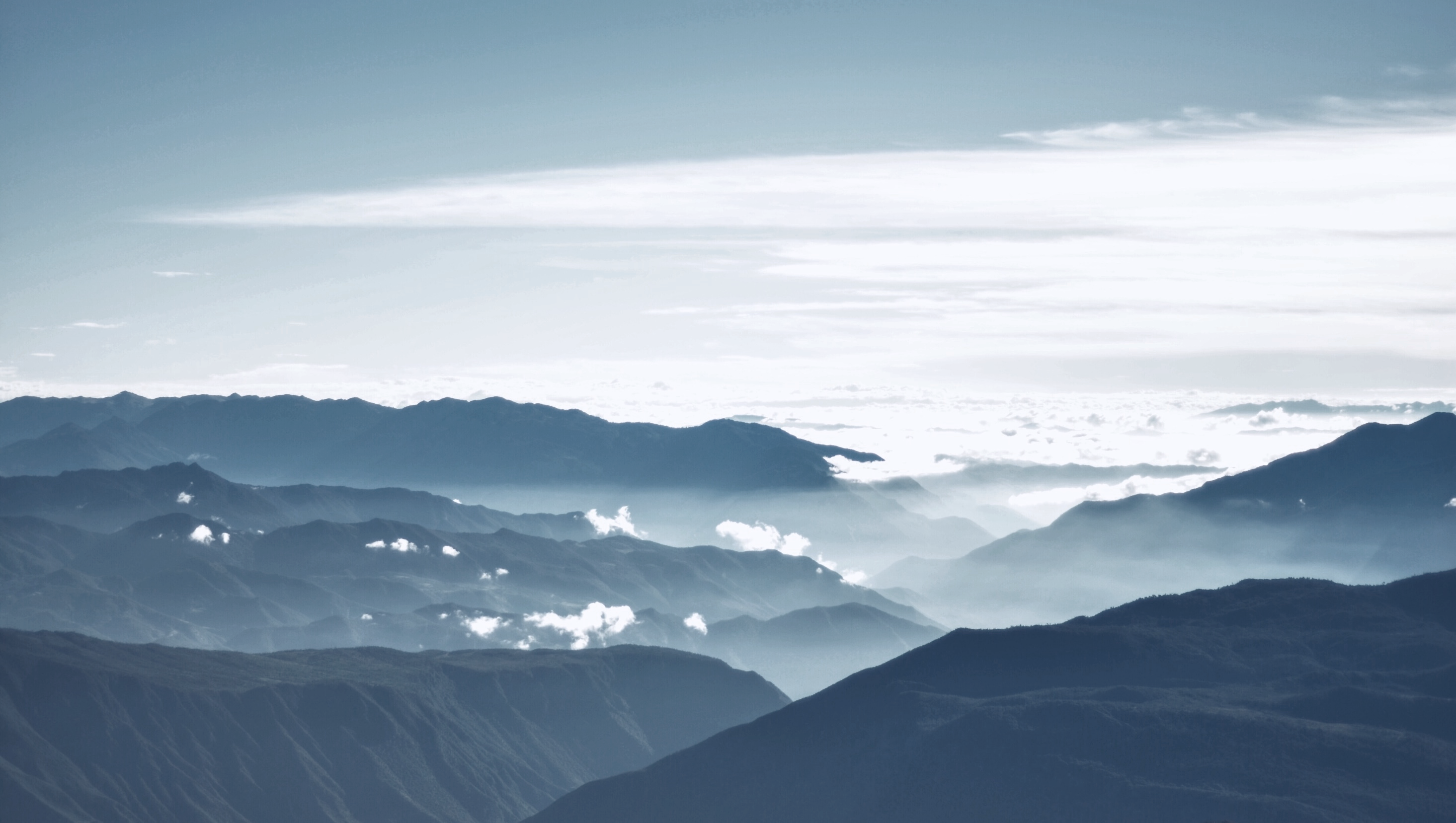 04
Add your title
Click here to add  you to the center of the  narrative thought.
My river runs to thee. Blue sea, wilt thou welcome me  My river awaits reply.
Oh! Sea look graciously.
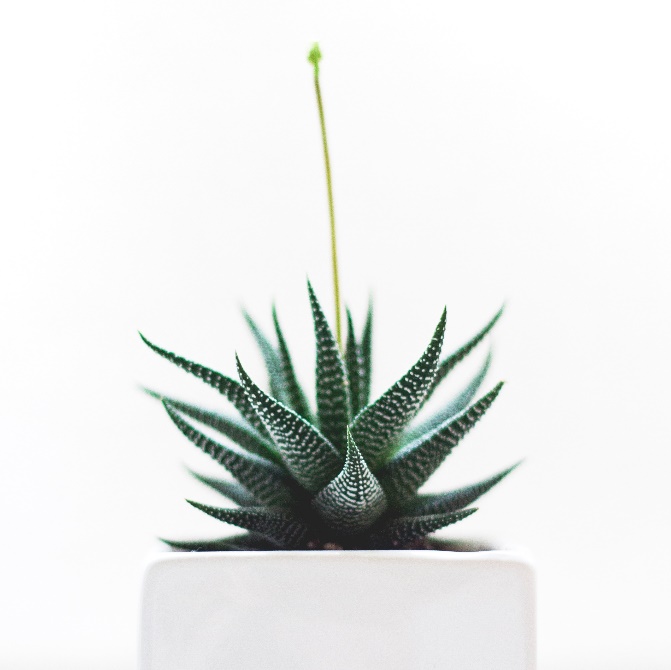 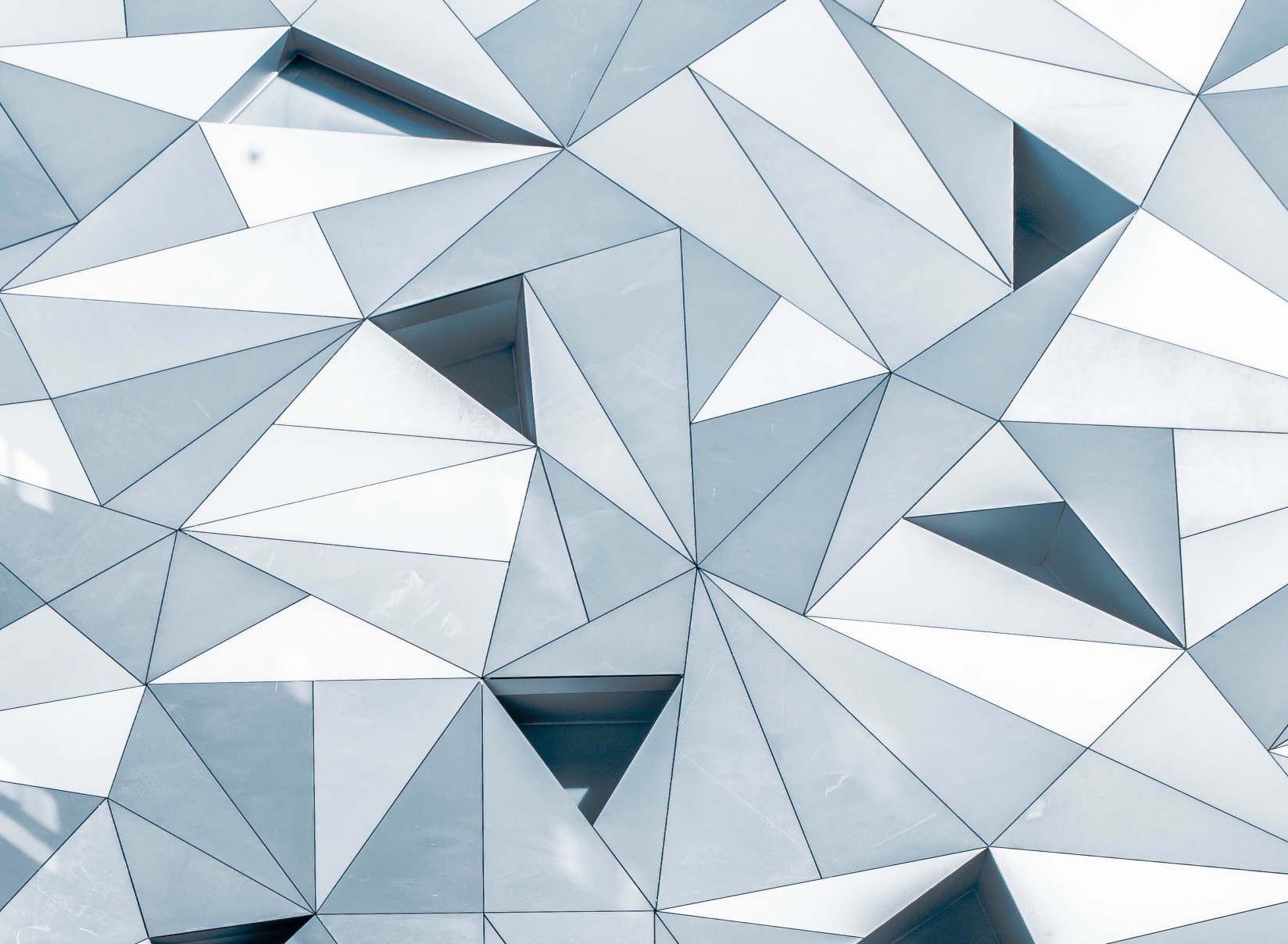 01
Add your subtitle
Click here to add  you to the center of the  narrative thought
ADD YOUR TITLE
02
Add your subtitle
Click here to add  you to the center of the  narrative thought
ADD YOUR TITLE
Your subtitle
Title One
Click here to place your own text.
Title Two
Click here to place your own text.
Title Three
Click here to place your own text.
ADD YOUR TITLE
Your subtitle
20%
Sample Heading
Click here to place your own text.
50%
Sample Heading
Click here to place your own text.
80%
Sample Heading
Click here to place your own text.
40%
Sample Heading
Click here to place your own text.
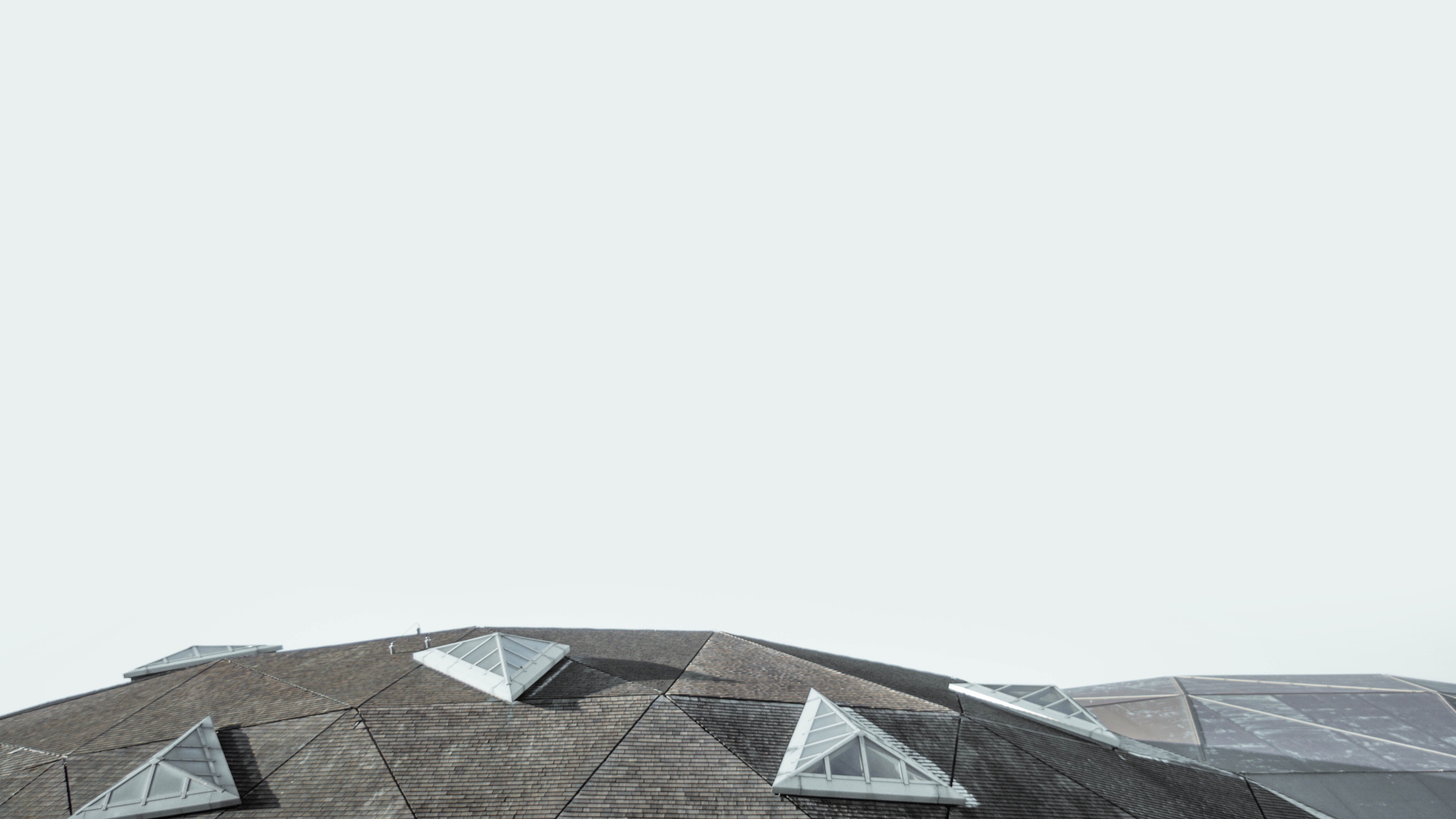 Conclusion
Click here to add  you to the center of the  narrative thought.
My river runs to thee. 
Blue sea, wilt thou welcome me 
My river awaits reply.
Oh! Sea look graciously.
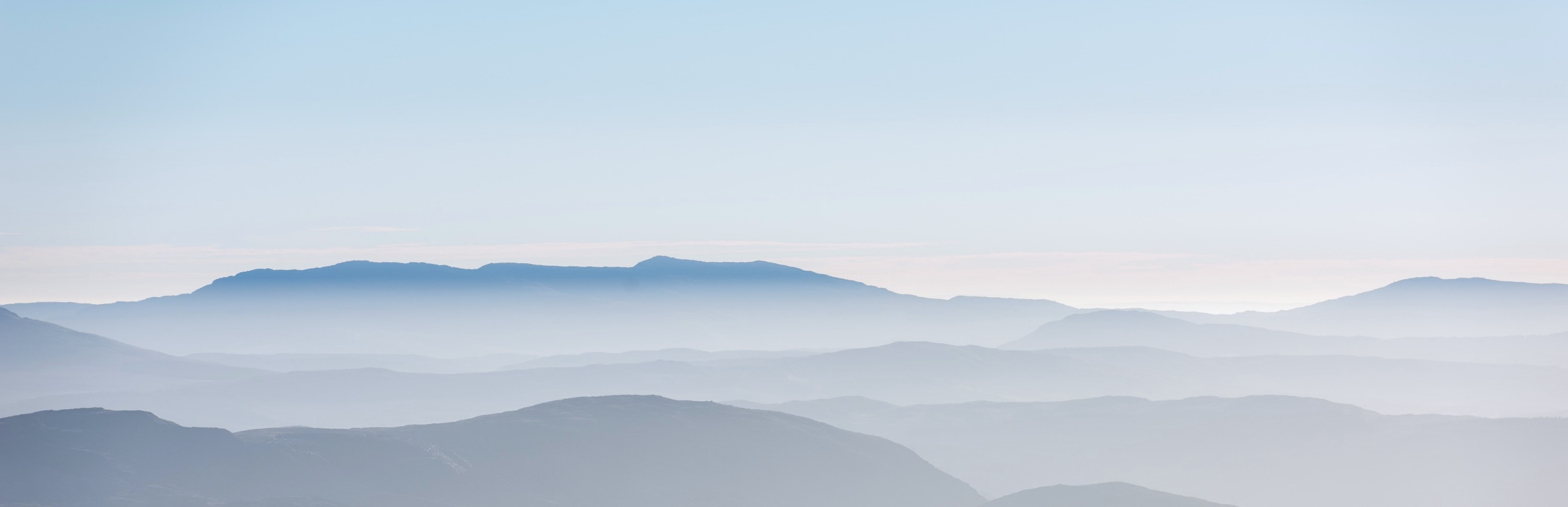 THANKS
BLUE CONTROL